СИМВОЛИКА   ОЛИМПИЙСКИХ   ИГР
ОЛИМПИЙСКИЕ   КОЛЬЦА
Синий Европа	
   Черный Африка
   Красный Америка		
   Желтый Азия	
   Зеленый  Австралия
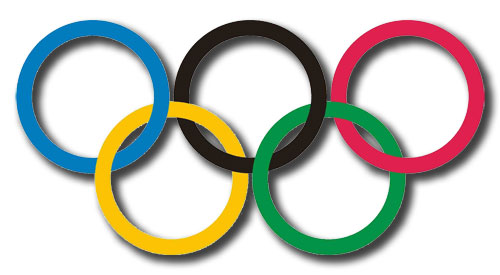 ОЛИМПИЙСКИЙ   
ФЛАГ
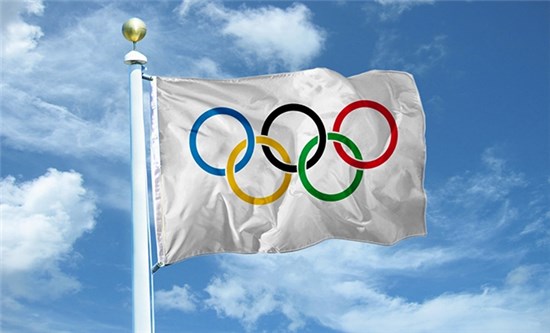 ОЛИПИЙСКИЙ   ДЕВИЗ
«Быстрее, выше, сильнее», что является переводом латинского выражения «Citius, Altius, Fortius». Лозунг был предложен Пьером де Кубертеном при создании Международного олимпийского комитета в 1894 году и представлен на VIII летних Олимпийских играх в Париже в 1924 году.
     Существует также неофициальный девиз «Главное — не победа, а участие»
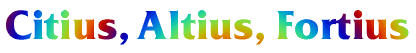 ОЛИМПИЙСКАЯ
   КЛЯТВА
Один из выдающихся спортсменов произносит клятву в честности соревнований от имени всех соревнующихся. Затем один из судей произносит клятву в честном и объективном судействе.
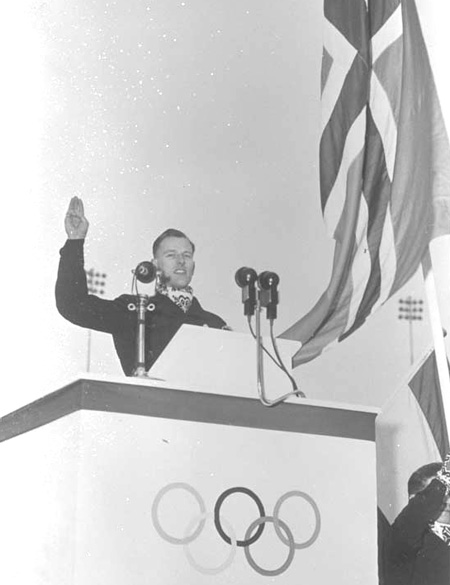 ОЛИПИЙСКИЙ   ОГОНЬ
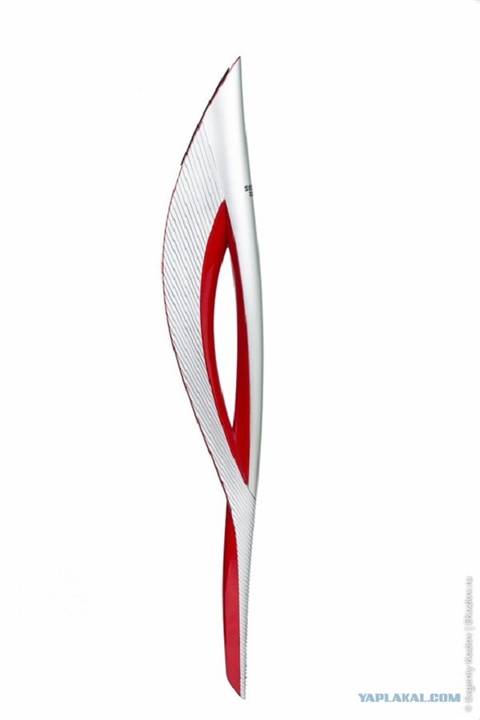 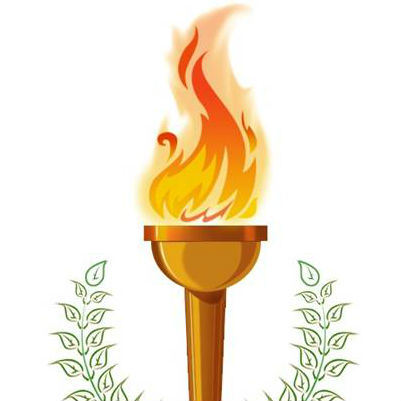 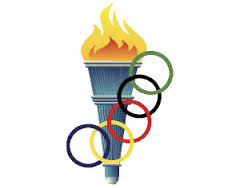 Олимпийский огонь на факеле передается от атлета к атлету в ходе многодневной символической эстафеты, которая проходит по всем 5 населённым континентам Земли. Огонь прибывает к месту проведения Олимпийских игр в день их открытия. Финалист эстафеты факелом зажигает пламя Олимпийского костра. Это символизирует начало игр. По завершении всех соревнований Олимпийский огонь костра гасится, что символизирует закрытие игр.
ОЛИПИЙСКИЕ   МЕДАЛИ
Победители располагаются на подиуме в соответствии с завоеванными местами. Поднимаются флаги стран, представителями которых являются победители. Играется гимн страны, представителем которой является обладатель золотой медали.


.
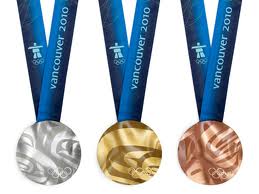 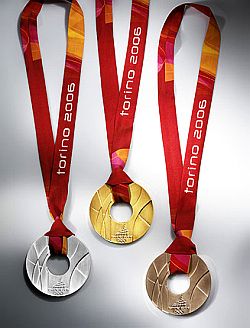 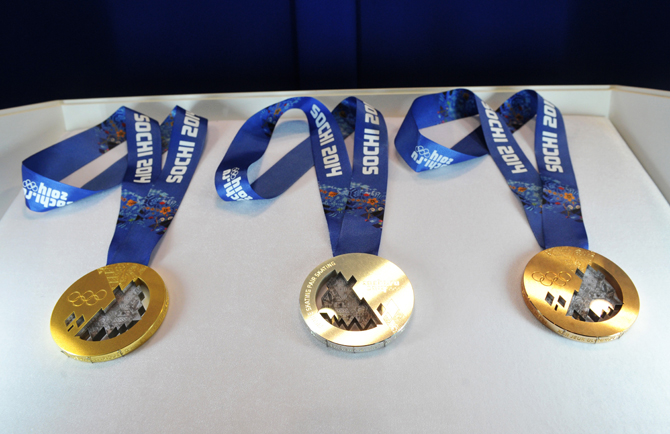 ЦЕРЕМОНИЯ   ОТКРЫТИЯ  И ЗАКРЫТИЯ   ОЛИМПИЙСКИХ    ИГР
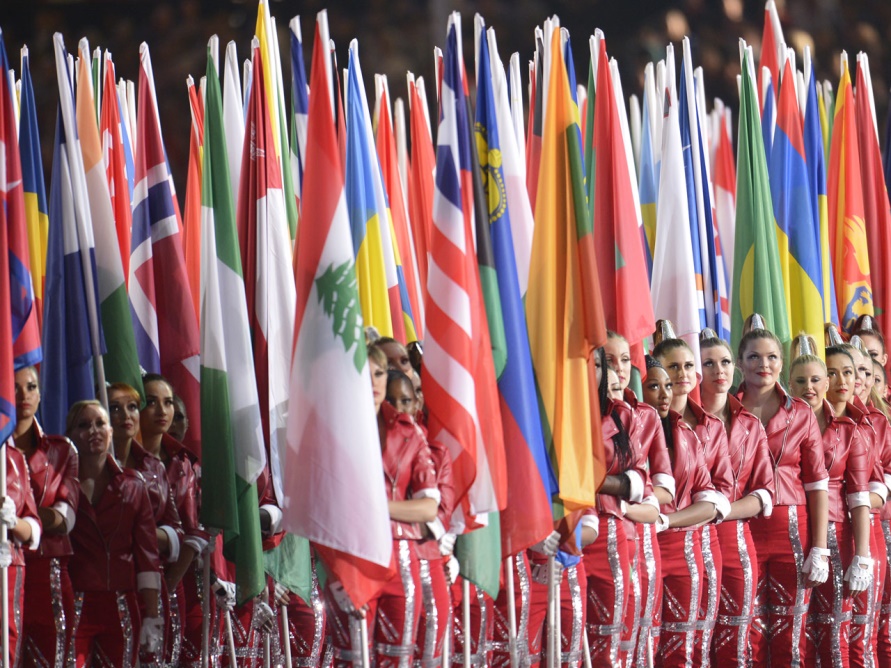 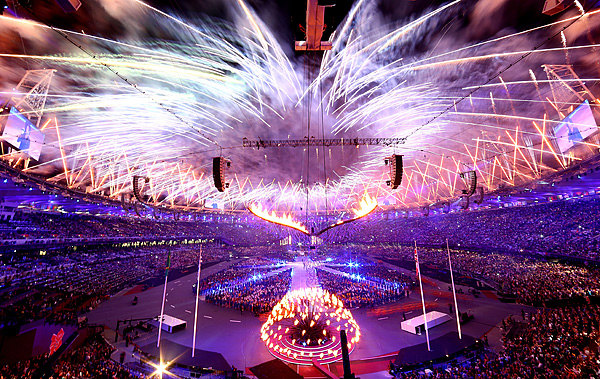 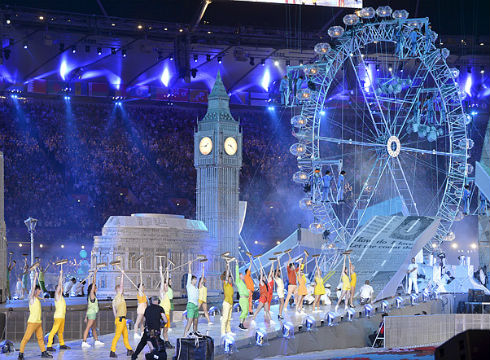 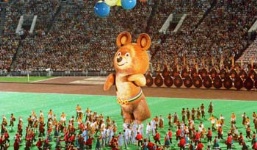 ОЛИМПИЙСКИЕ   ТАЛИСМАНЫ
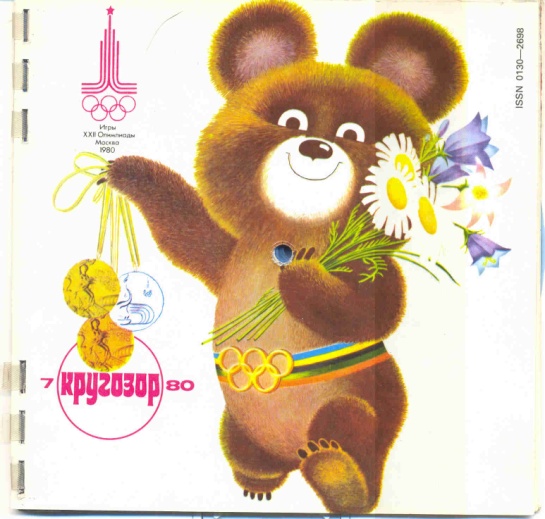 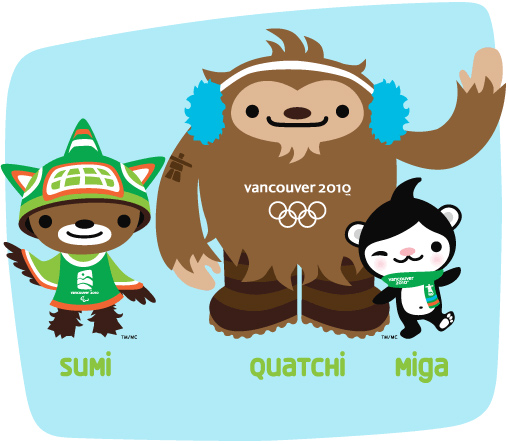 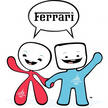 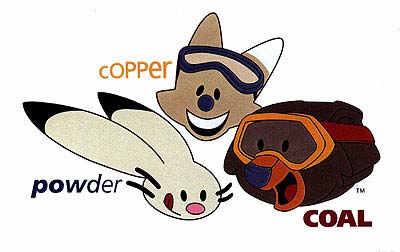 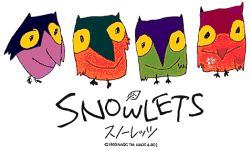 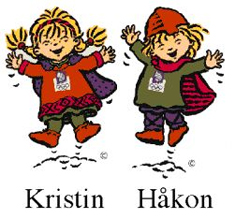 ОЛИМПИЙСКИЕ   ЭМБЛЕМЫ
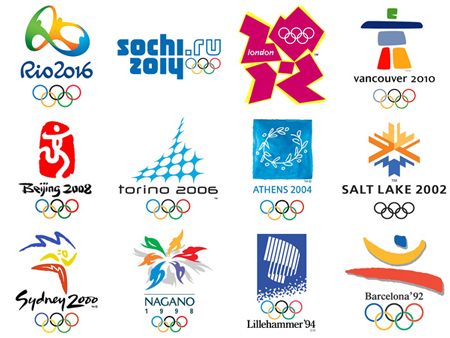